بسته خوش آمد گویی اعضای محترم هیئت مدیره
به ایرانسل خوش آمدید
هیئت مدیره محترم 
ضمن تبریک و عرض خوش آمد گویی به جهت حضور شما در هیئت مدیره شرکت فناوری ارتباطی ایرانسل با هدف تسهیل فرآیند همسو سازی و آشنایی شما با سازمان، خط مشی ها و سیاست ها و به اشتراک گذاری برخی دانش های مفید و کاربردی در حوزه فعالیت سازمان، فایل پیش رو تهیه گردیده است.
امیدواریم حضور شما در هیئت مدیره شرکت فناوری ارتباطی ایرانسل سر منشا برکات، موفقیت ها و پیشرفت های آتی برای سازمان و جامعه باشد، در صورت وجود هرگونه نکته/ سوال در خصوص فایل پیش رو واحد منابع انسانی پاسخگوی شما خواهد بود.
با احترام
منابع انسانی شرکت ایرانسل
آشنایی با سازمان
آشنایی با سازمان بخش اول
ایرانسل دومین اپراتور تلفن همراه، اولین و بزرگترین اپراتور دیتای ایران است که در زمینه ارائه خدمات شبکه تلفن همراه، خدمات اینترنت پرسرعت تلفن همـــــــراه 2G-3G-4G-4/5G  و اینترنت ثابت پرسرعت TD-LTE فعالیت می‌کند. این شرکت در سال ۱۳۸۴ با سرمایه‌گذاری مشترک گروه ام‌تی‌ان (۴۹٪) و شرکت صنایع الکترونیک ایران (۵۱٪) راه‌اندازی شد.
در بخش اول آشنایی با سازمان قصد داریم، طی گام هایی در چند سطح، اطلاعاتی را در خصوص پرسنل و چارت سازمانی، هیئت مدیره گروه MTN و ارزش های بنیادی  در اختیار شما قرار دهیم. برای این منظور بر روی هر یک از نماد ها روبرو کلیک نمایید.
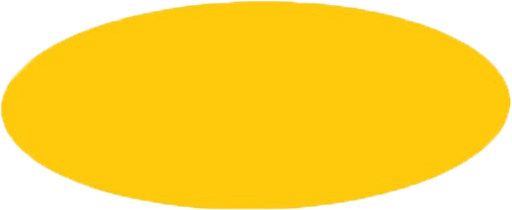 ارزش های بنیادی
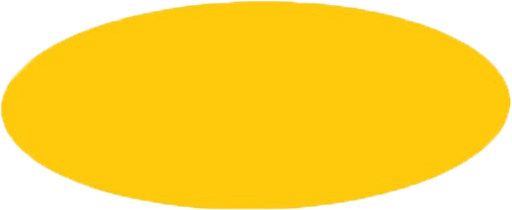 چارت سازمانی
و فعالیت های هر بخش
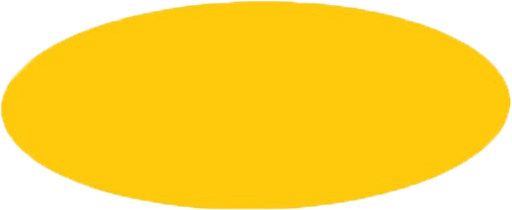 هیئت مدیره MTN
آشنایی با سازمان بخش دوم
در ششم آذر ماه ۱۳۸۴، مجوز اپراتوری دوم تلفن همراه توسط سازمان تنظیم مقررات و ارتباطات رادیویی کشور و وزارت ارتباطات و فناوری اطلاعات، به شرکت ایرانسل اعطا شد و  واگذاری و توزیع سیم‌کارت‌های دائمی و اعتباری شرکت ایرانسل در چهار شهر تهران، تبریز و مشهد و ساری از روز شنبه ۲۹ مهر ۱۳۸۶ آغاز گردید.
در بخش دوم با جایگاه ایرانسل در بازار و مقایسه با رقبا،چشم انداز ترسیم شده در آرمان 2025 و  EVP (Employee value proposition) آشنا خواهیم شد.
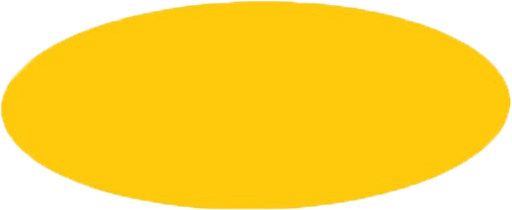 جایگاه ایرانسل در بازار  ایران
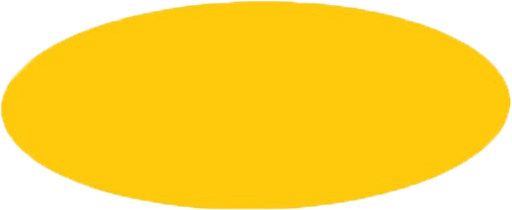 آرمان 2025
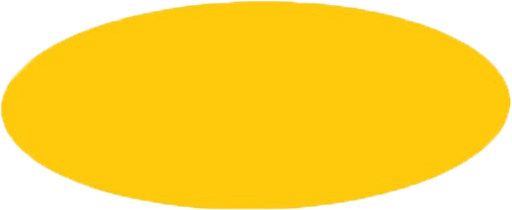 EVP
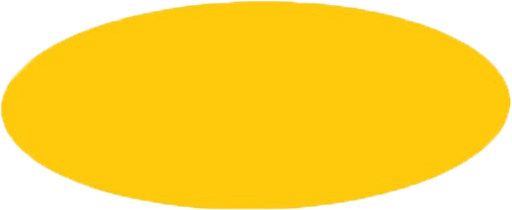 دفاتر
سیاست ها و خط مشی ها
سیاست ها و خط مشی ها
پس از آشنایی با استراتژی و اهداف سازمان، آشنایی با خط مشی ها که راهنمای عملیاتی دستیابی به اهداف استراتژیک سازمان هستند به شناخت بیشتر کسب و کار کمک می کند.
در این مجموعه شما می توانید به تضاد منافع ایرانسل، پروانه های ایرانسل، انواع  کمیته ها و کارگروه های ایرانسل و برخی از مهمترین فرآیندهای سازمان  با یک کلیک دسترسی داشته باشید.
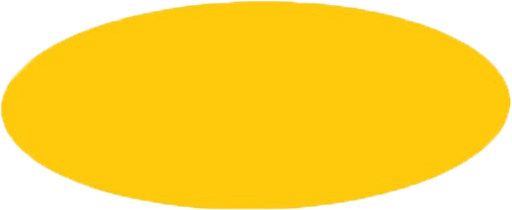 سیاست های تضاد منافع
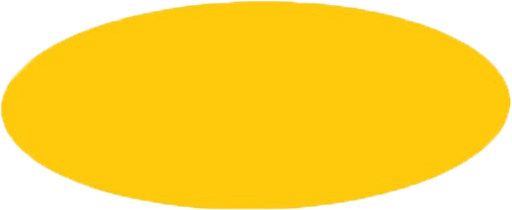 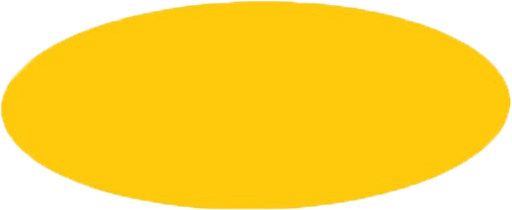 پروانه ها
کمیته ها
دانش های کاربردی
دانش های کاربردی
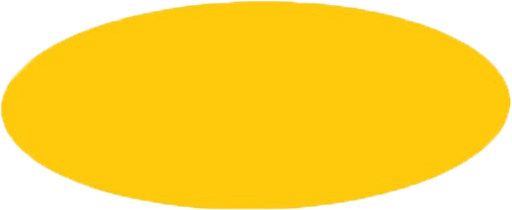 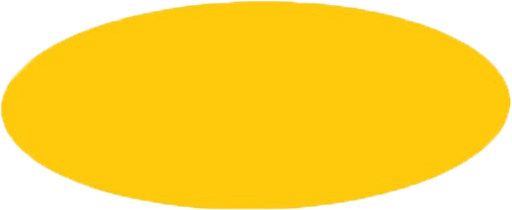 آمیخته های مدیریت
با عنايت به مسؤليت ها و نقش اعضای هيئت مديره در شرکت، توسعه دانش و مهارت ایشان در زمینه های مالی، سرمایه گذاری و فناوری از اهمیت ویژه ای برخوردار است.
بدین منظور گزیده ای از موضوعات مورد نیاز را در اینجا گردآوری کرده ایم. خواهشمندیم برای مطالعه، روی عنوان مورد نظر کلیک نمایید.
مدیریت سرمایه گذاری
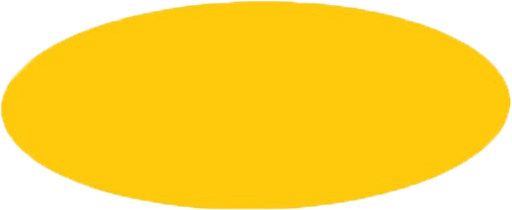 شبکه تلفن همراه
تا 4G
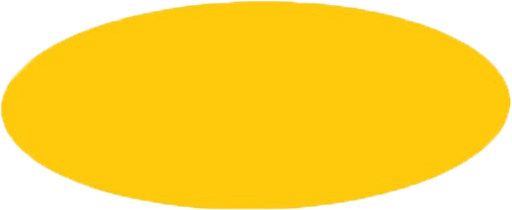 مقدمه ای بر 5G
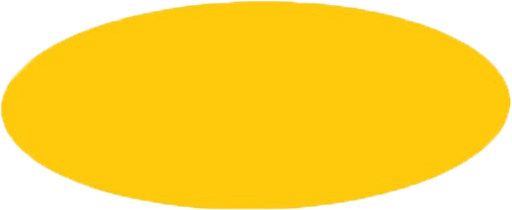 مدیریت مالی
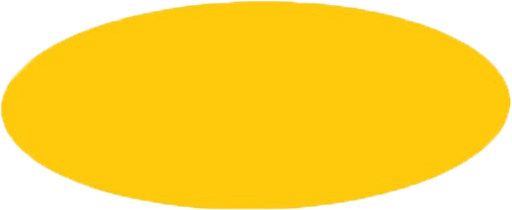 تحول دیجیتال